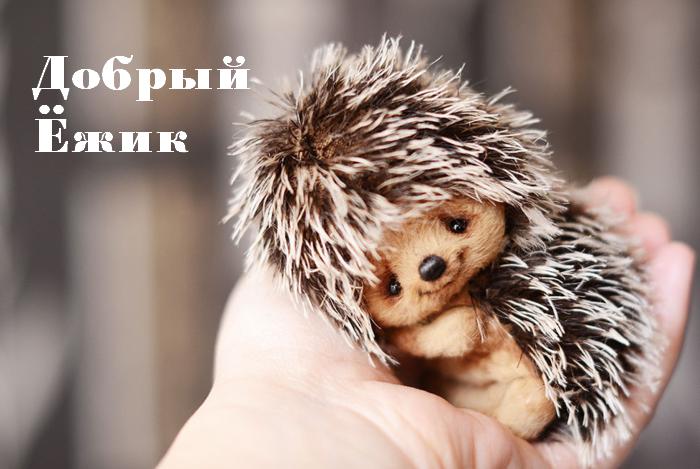 Творчество - одно из наиболее  эффективных направлений реабилитации и социальной адаптации несовершеннолетних, попавших в трудную жизненную ситуацию. Именно творчество, являясь великолепным стимулом, позволяет повысить самооценку и развить физические и умственные способности, положительно влияет на становление и социализацию личности.
Целевая аудитория:
Воспитанники социально-реабилитационного центра для несовершеннолетних, дети и подростки с ОВЗ.​
Цель:
Познакомить и обучить ребят декоративно-прикладным видам творчества, с целью повышения уровня их социализации , самореализации и реабилитации.
Задачи:
Проект предполагает встречи с  ребятами  из социально-реабилитационного центра и школ для обучающихся с ОВЗ​  для общения и проведения серии творческих мастер-классов
РИСОВАНИЕ
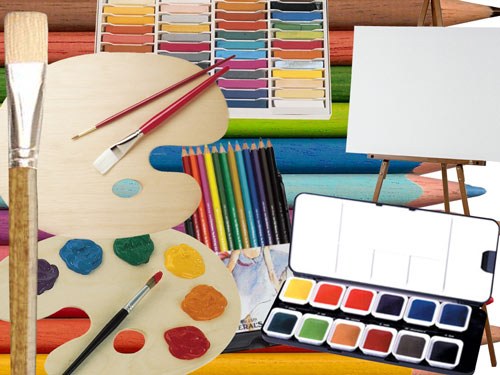 ВЯЗАНИЕ крючком и спицами
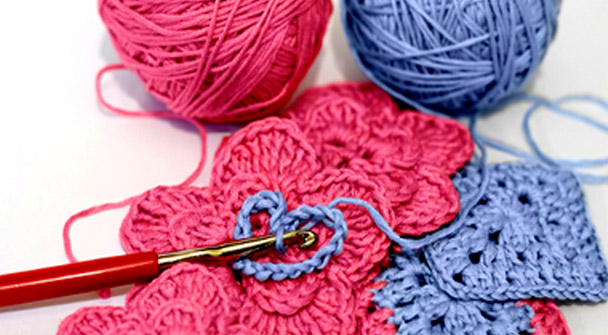 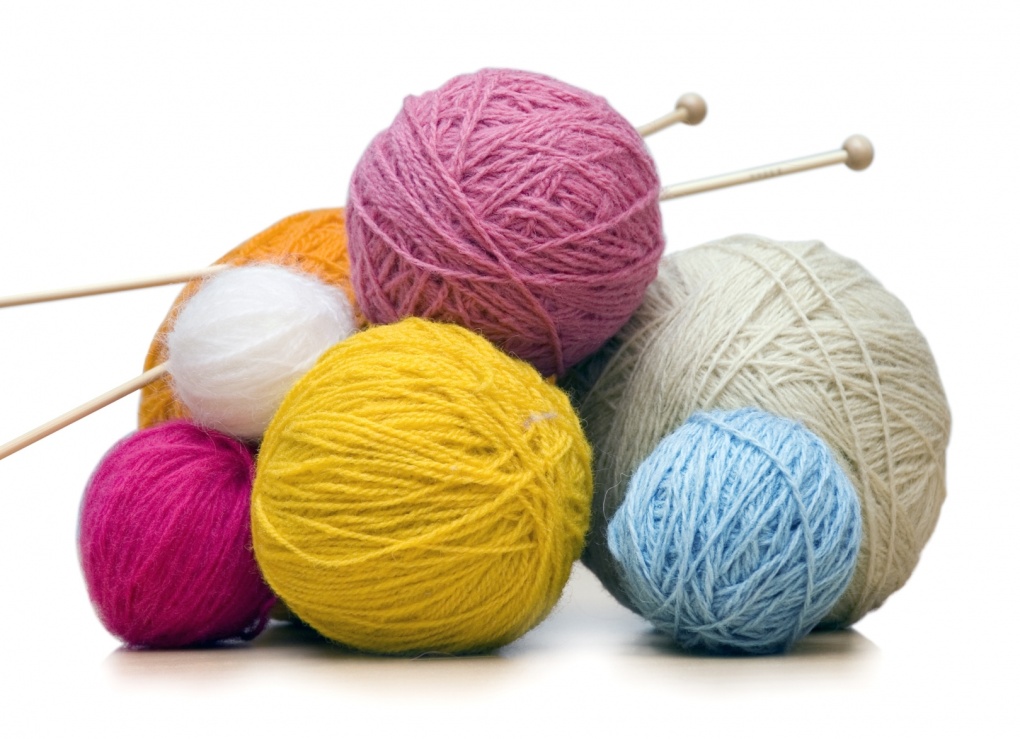 Изготовление тряпичных кукол
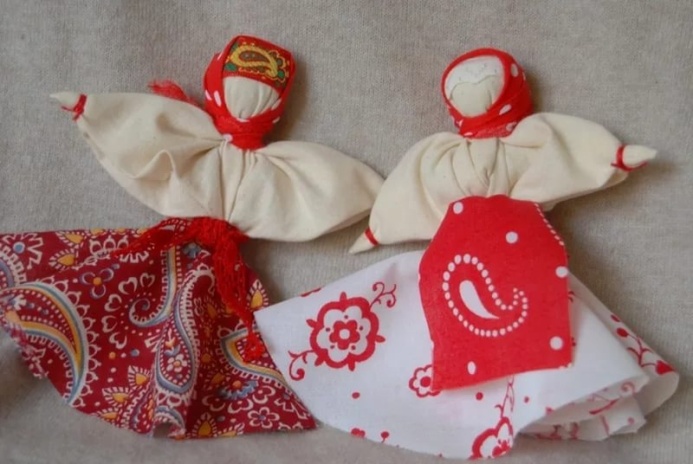 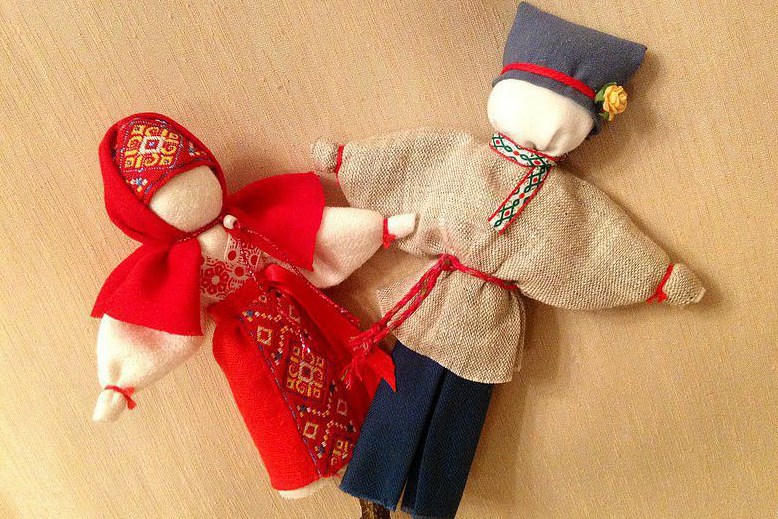 ВЫШИВАНИЕ
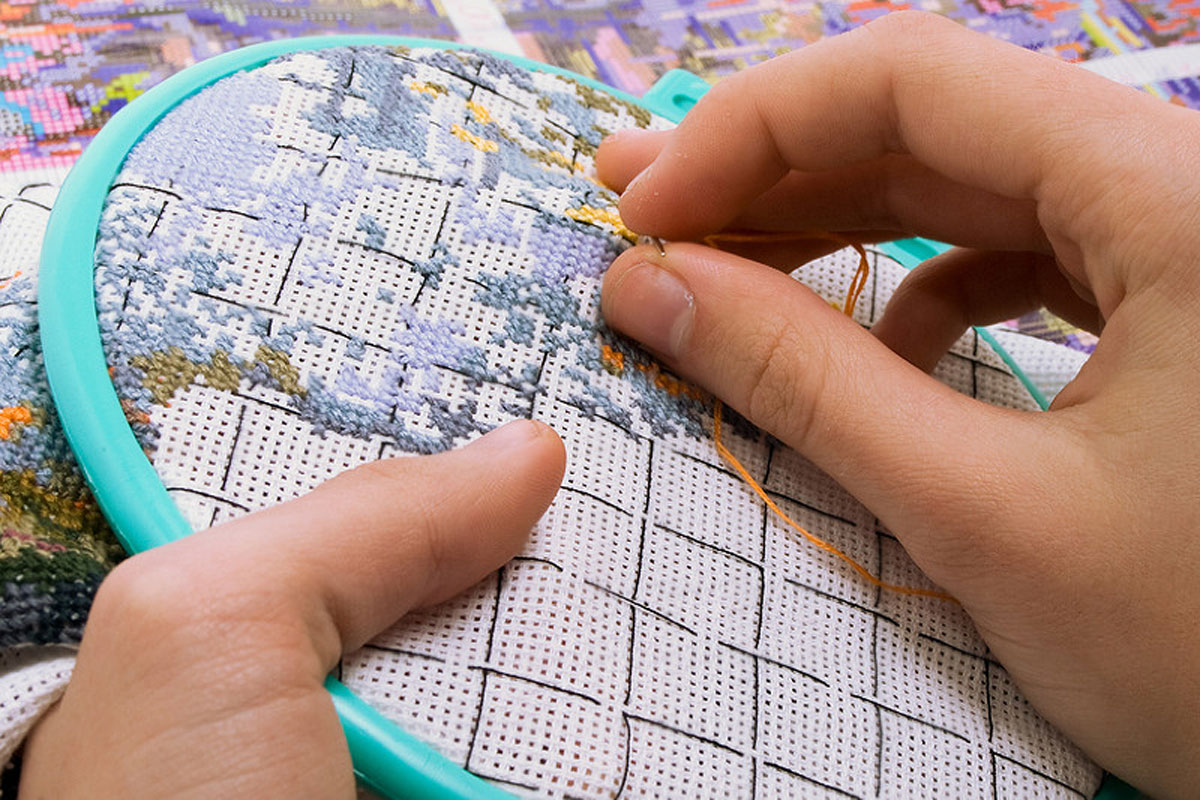 ОРИГАМИ
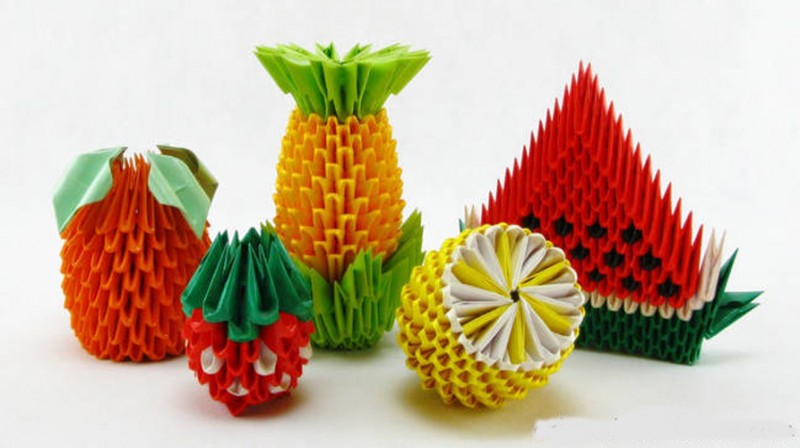 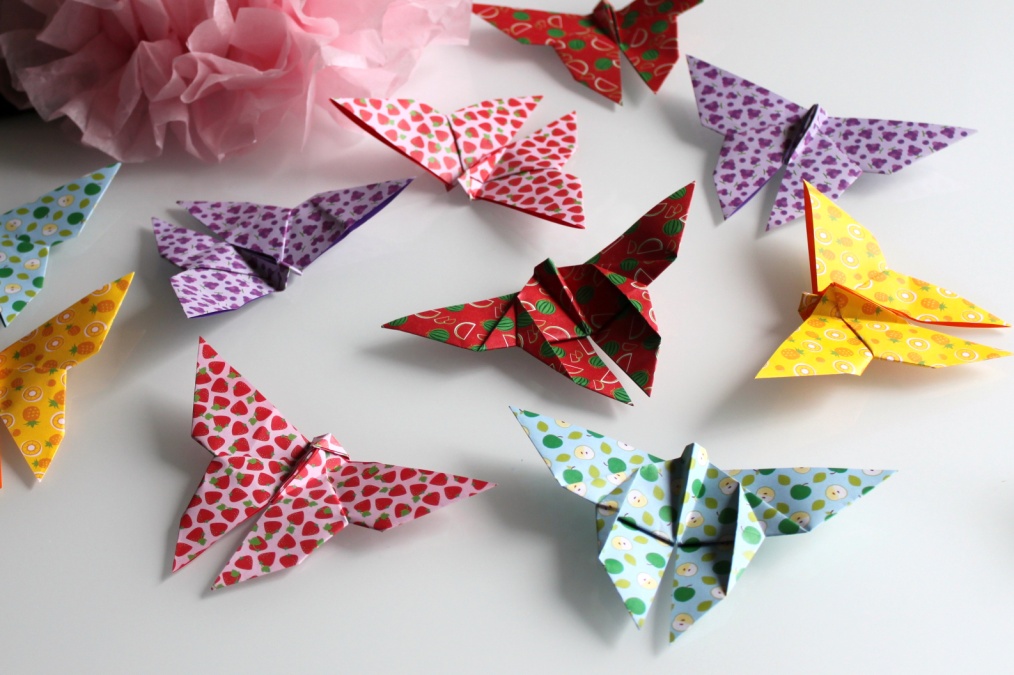 ДЕКУПАЖ
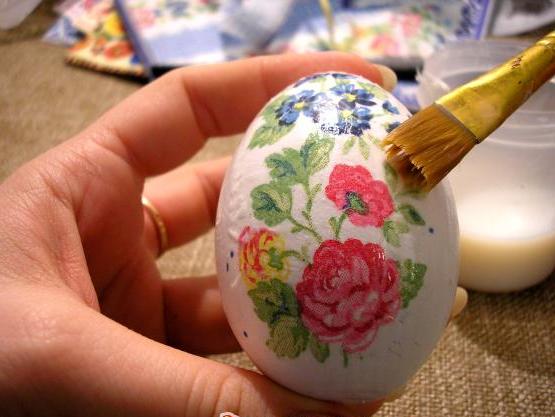 ЛЕПКА
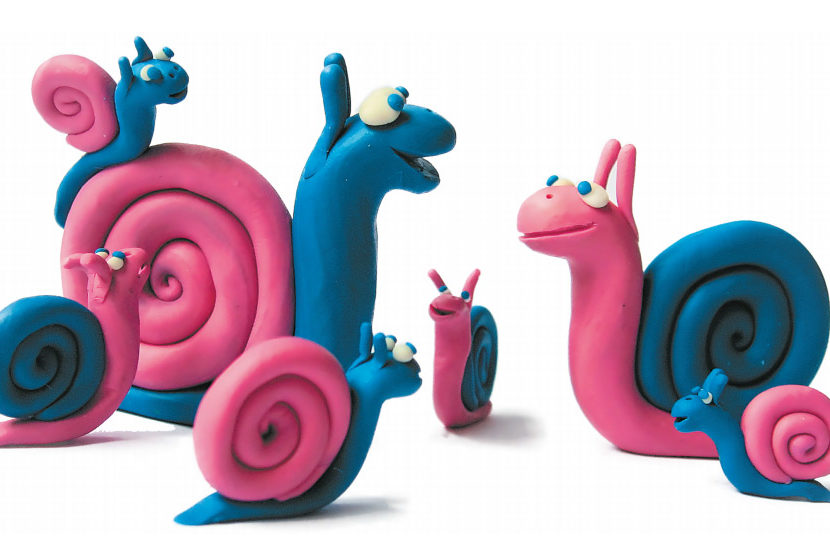 ПОДЕЛКИ ИЗ ФЕТРА
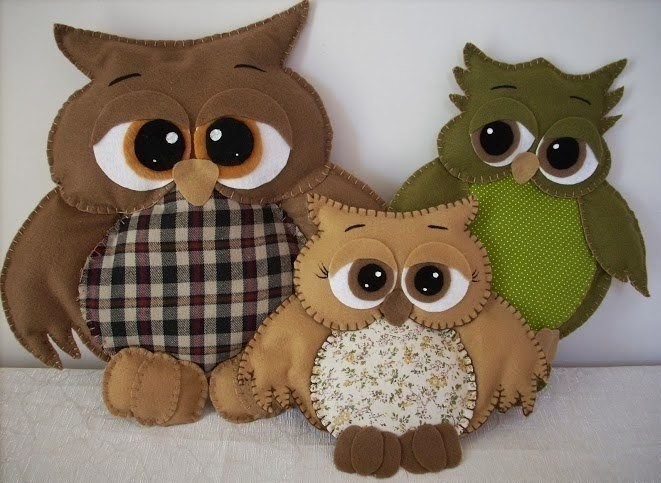 АППЛИКАЦИЯ
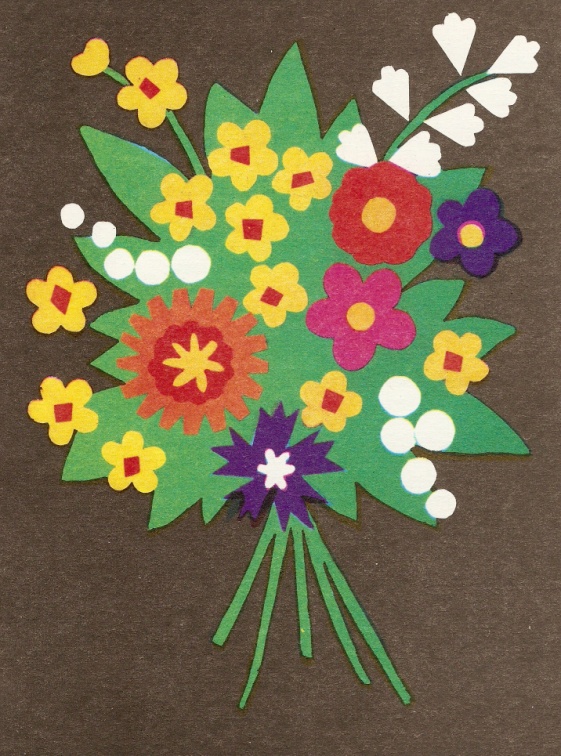 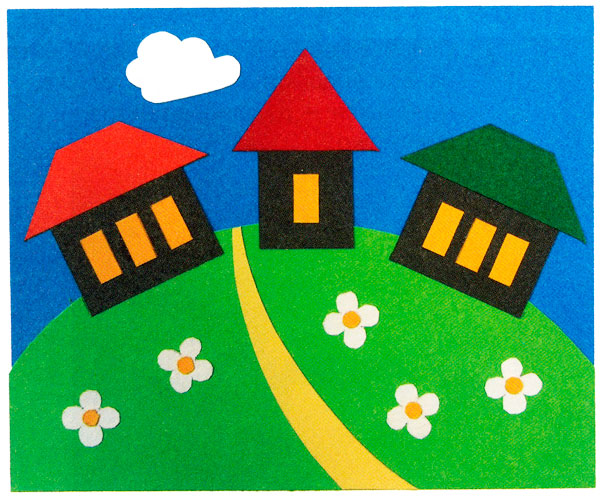 ИЗГОТОВЛЕНИЕигрушек - «кофеюшек»
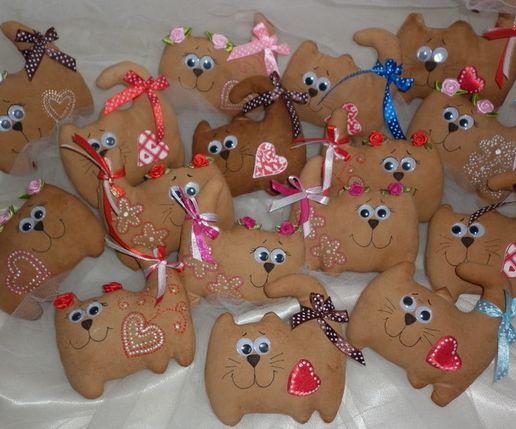 ОЖИДАЕМЫЕ  РЕЗУЛЬТАТЫ:Творческие мастер-классы посетят 35 детей, попавших в трудную жизненную ситуацию. Ребята получат навыки и умения в разных областях творческой деятельности, а также восстановление, реабилитацию через творчество.